Figure 7. Calyptogena faustaOkutani, Fujikura & Hashimoto, 1993, Shinkai 2000, Dive 596, holotype, USMT-Mo 69872, ...
J Molluscan Stud, Volume 72, Issue 4, November 2006, Pages 359–395, https://doi.org/10.1093/mollus/eyl022
The content of this slide may be subject to copyright: please see the slide notes for details.
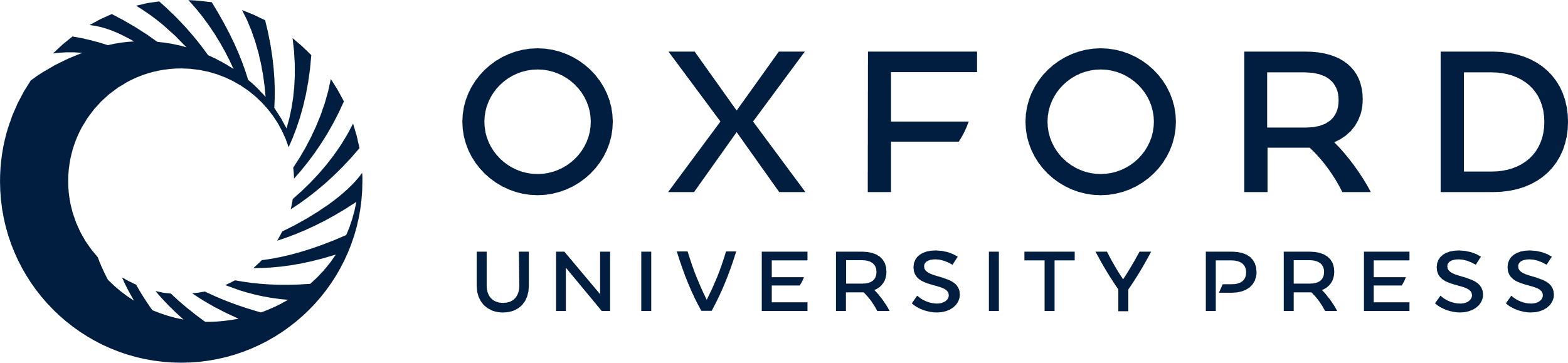 [Speaker Notes: Figure 7. Calyptogena faustaOkutani, Fujikura & Hashimoto, 1993, Shinkai 2000, Dive 596, holotype, USMT-Mo 69872, L=61.0 mm. A. Exterior of left valve. B. Exterior of right valve. C. Interior of left valve. D. Interior of right valve. E. Left hinge plate. F. Right hinge plate. G. Dorsal view. H. Anterior view.


Unless provided in the caption above, the following copyright applies to the content of this slide: © The Author 2006. Published by Oxford University Press on behalf of The Malacological Society of London, all rights reserved]